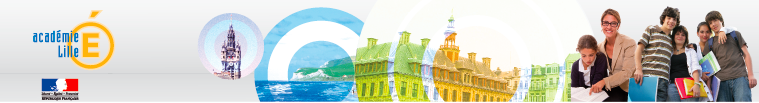 Ecole élémentaire 59222 BOUSIES
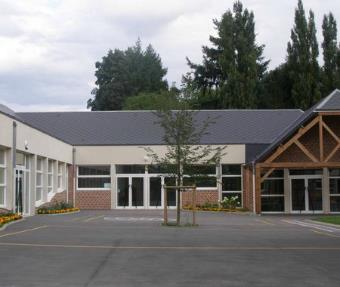 Un chemin, une école…
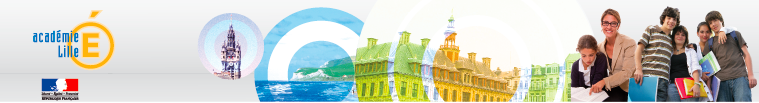 TITRE DE(S) ACTION(S) MENÉE(S) : UN CHEMIN, UNE ÉCOLE …

CLASSE(S) OU NIVEAU(X) IMPLIQUÉS : cycles 2 & 3 
(Equipe enseignante des deux écoles maternelle et élémentaire à l’initiative du projet) 

PARTENAIRES DE(S) ACTION(S): 
Fédération française de randonnée pédestre
Association des randonneurs du Val de Sambre 
Municipalité
Conseil général du nord 
Enseignante/animatrice RRS


DESCRIPTION : création d’un sentier officiel de randonnée pédestre en partenariat avec différents acteurs 
Démarche :  
Découvrir  et étudier l’environnement local en ayant pour cible la préservation de la biodiversité et le respect de l’environnement. 
Travailler avec les structures locales.
Découverte de  l’environnement  et étude des paysages naturels ou aménagés par l’homme
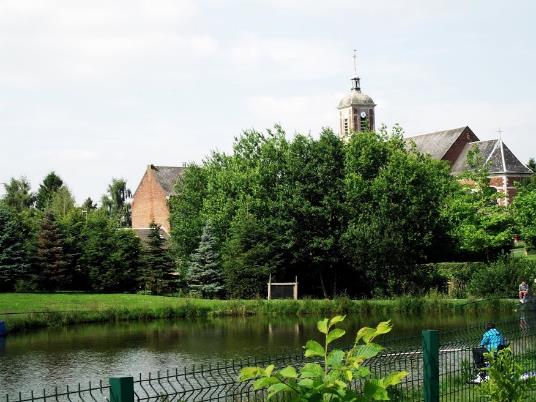 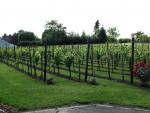 Préservation de  la nature ;  nettoyons nos chemins …Un programme de gestion des déchets en cours
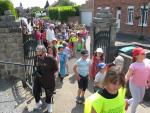 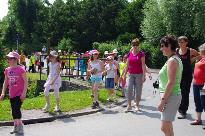 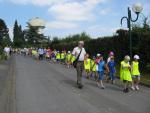 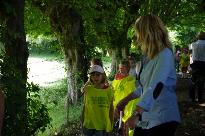 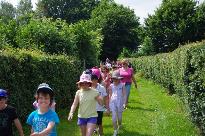 Balisage du chemin …
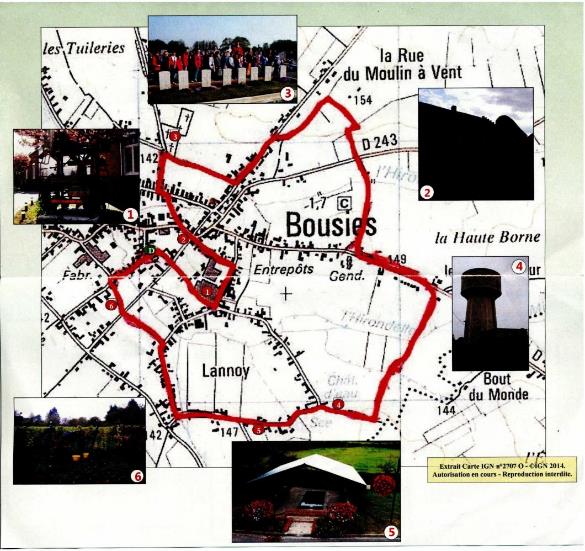 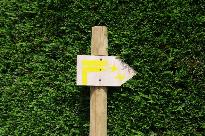 Recherches de témoignages du passé …
Inauguration du sentier
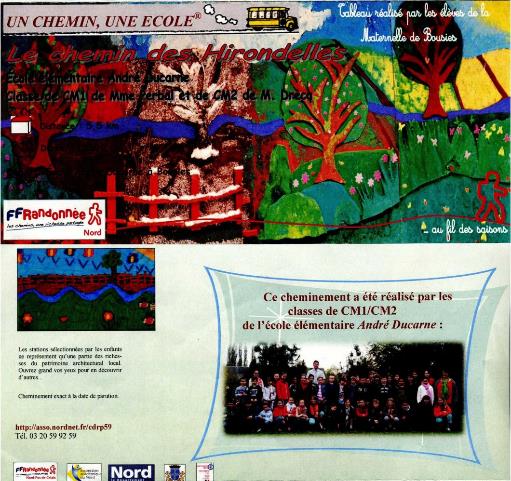 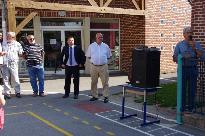